Leren & ontwikkelen (L&O)
Leerjaar 2 - Periode 3
Agenda
Groen Pact
Studiekeuzelab
IBM - deel 1
Groen Pact
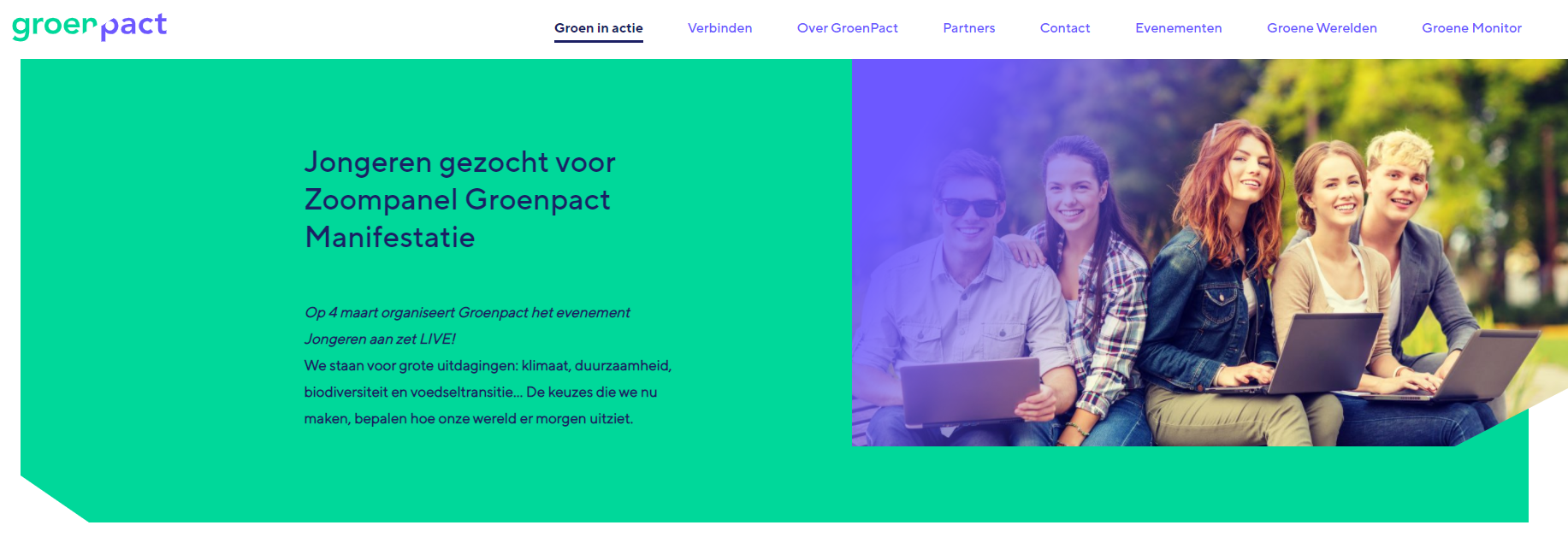 [Speaker Notes: https://www.groenpact.nl/groen-in-actie/studenten-groen-onderwijs-gezocht-voor-jongerenpanel-groenpact-manifestatie]
Studiekeuzelab
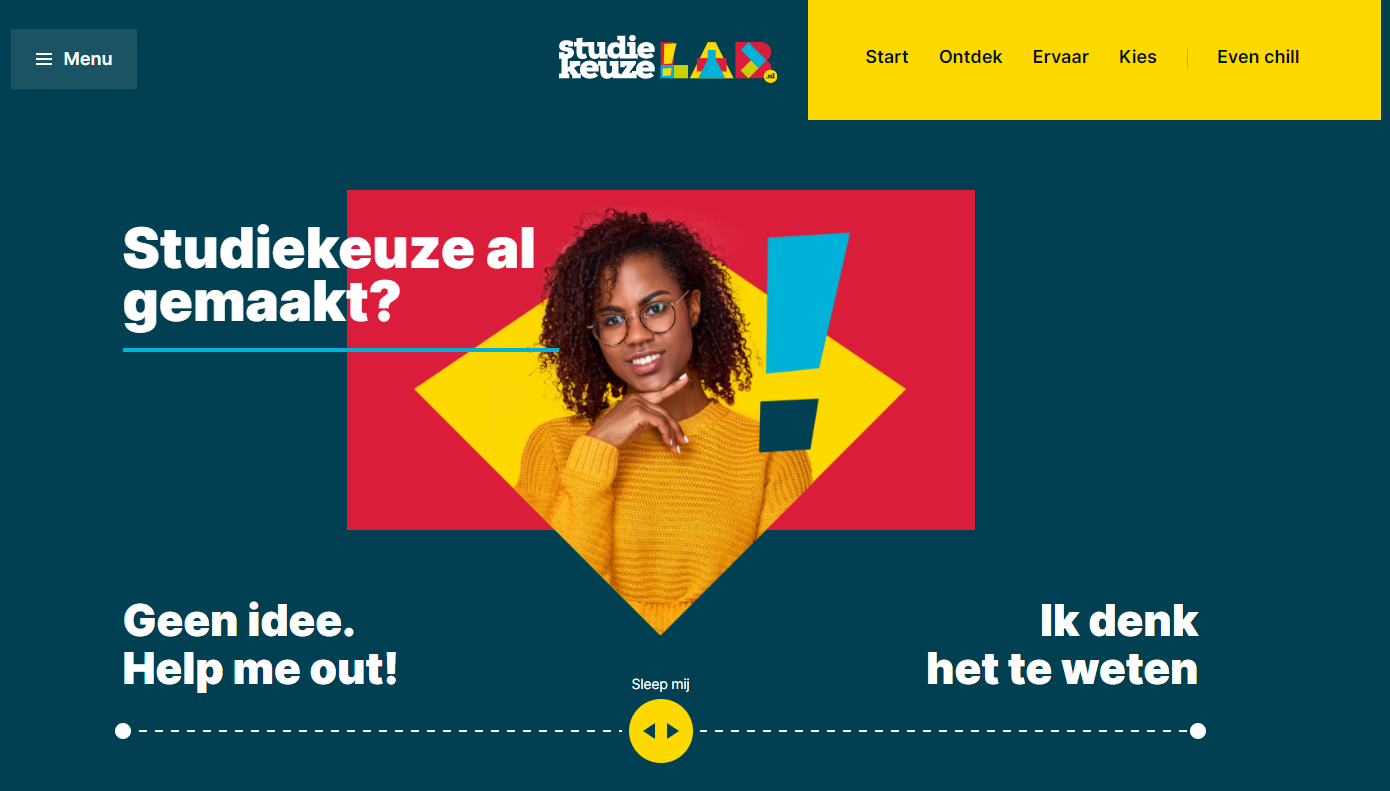 [Speaker Notes: https://www.studiekeuzelab.nl/?gclid=EAIaIQobChMI7eSip6Oq7QIViKZ3Ch0QegsOEAAYASAAEgInDvD_BwE]
IBM gesprek (a.d.h.v. Wix portfolio)
Beoordelingsformulier IBM - Deel 1 Werkprocessen
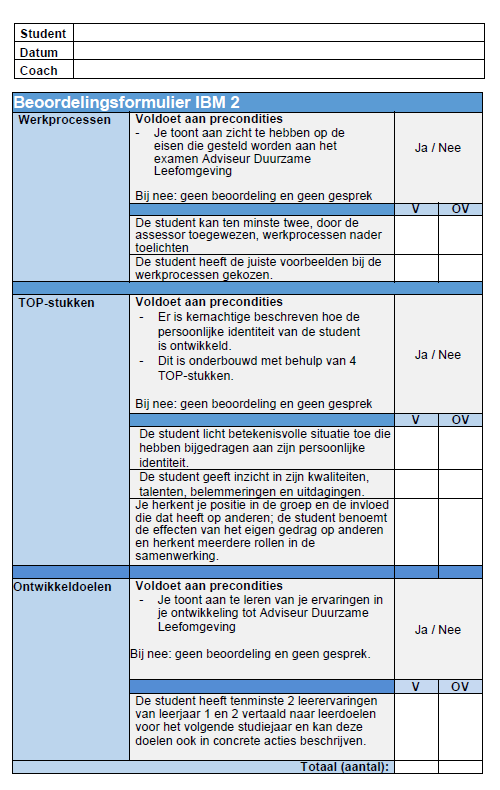 IBM gesprek (a.d.h.v. Wix portfolio)
Beoordelingsformulier IBM - Deel 1 Werkprocessen

Kwalificatiedossier: 
‘Adviseur duurzame leefomgeving’
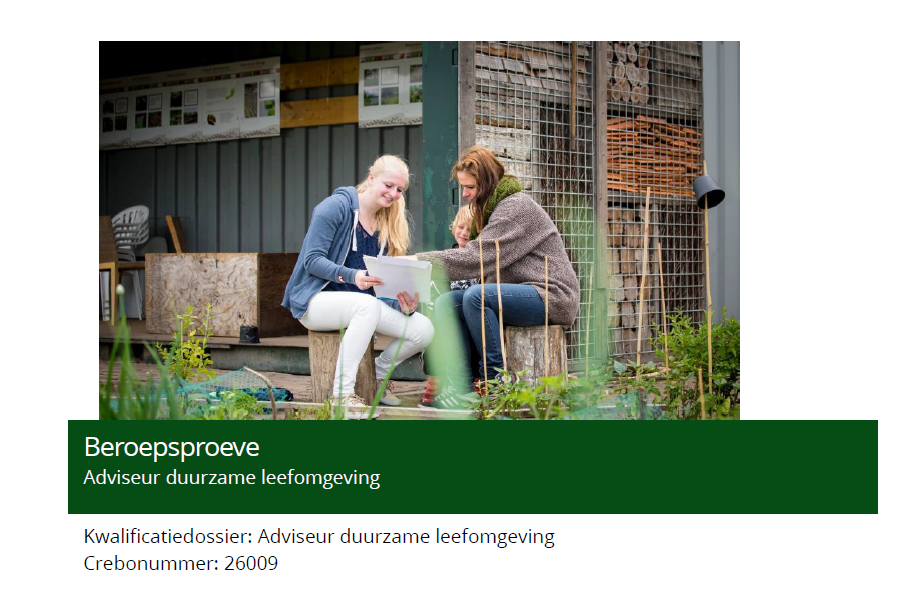 IBM gesprek (a.d.h.v. Wix portfolio)
Beoordelingsformulier IBM - Deel 1 Werkprocessen

Kerntaken en werkprocessen
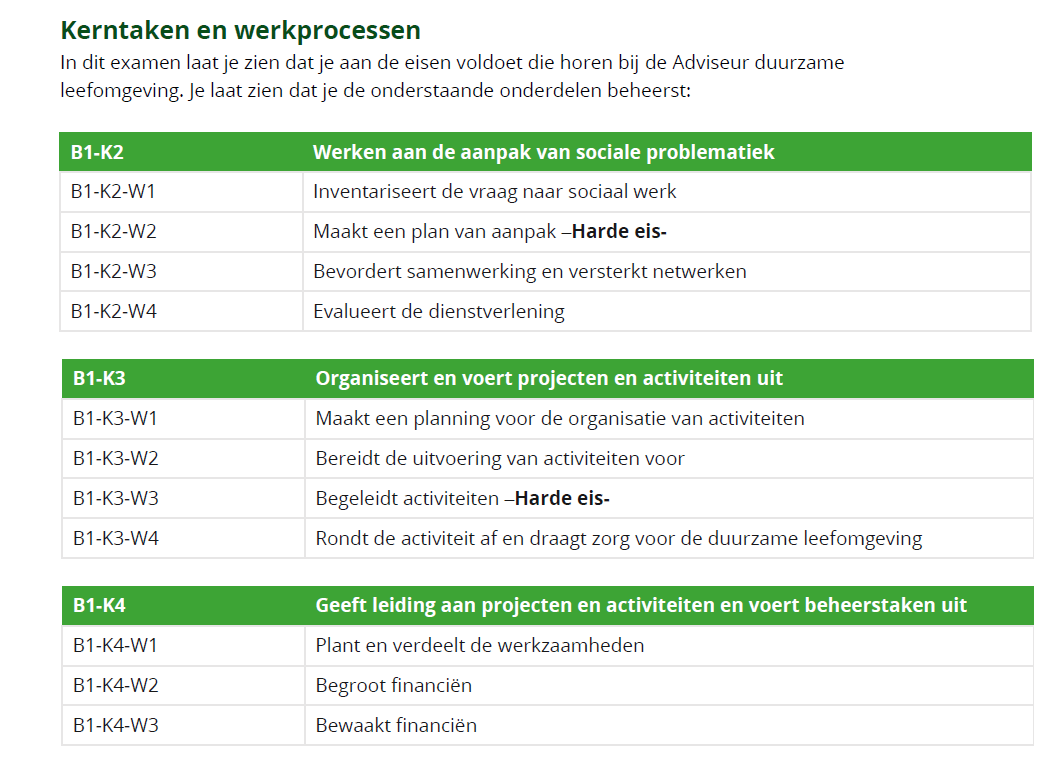 IBM gesprek (a.d.h.v. Wix portfolio)
Beoordelingsformulier IBM - Deel 1 Werkprocessen

Examinering 2020-2021
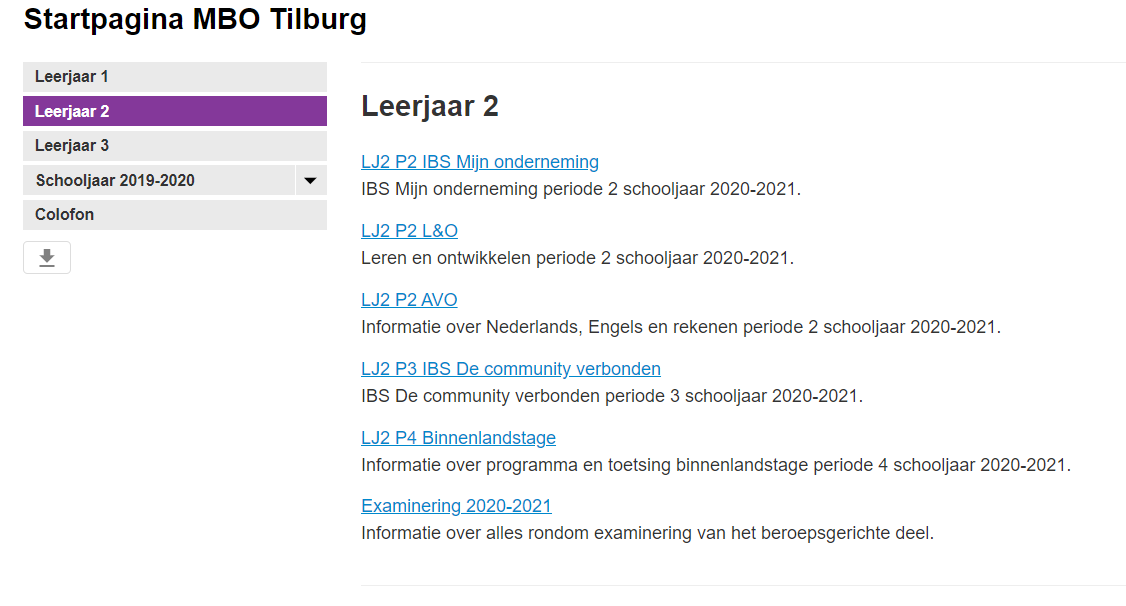 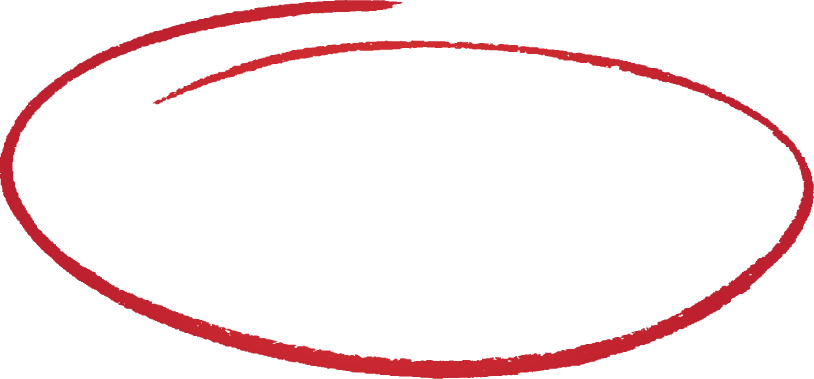